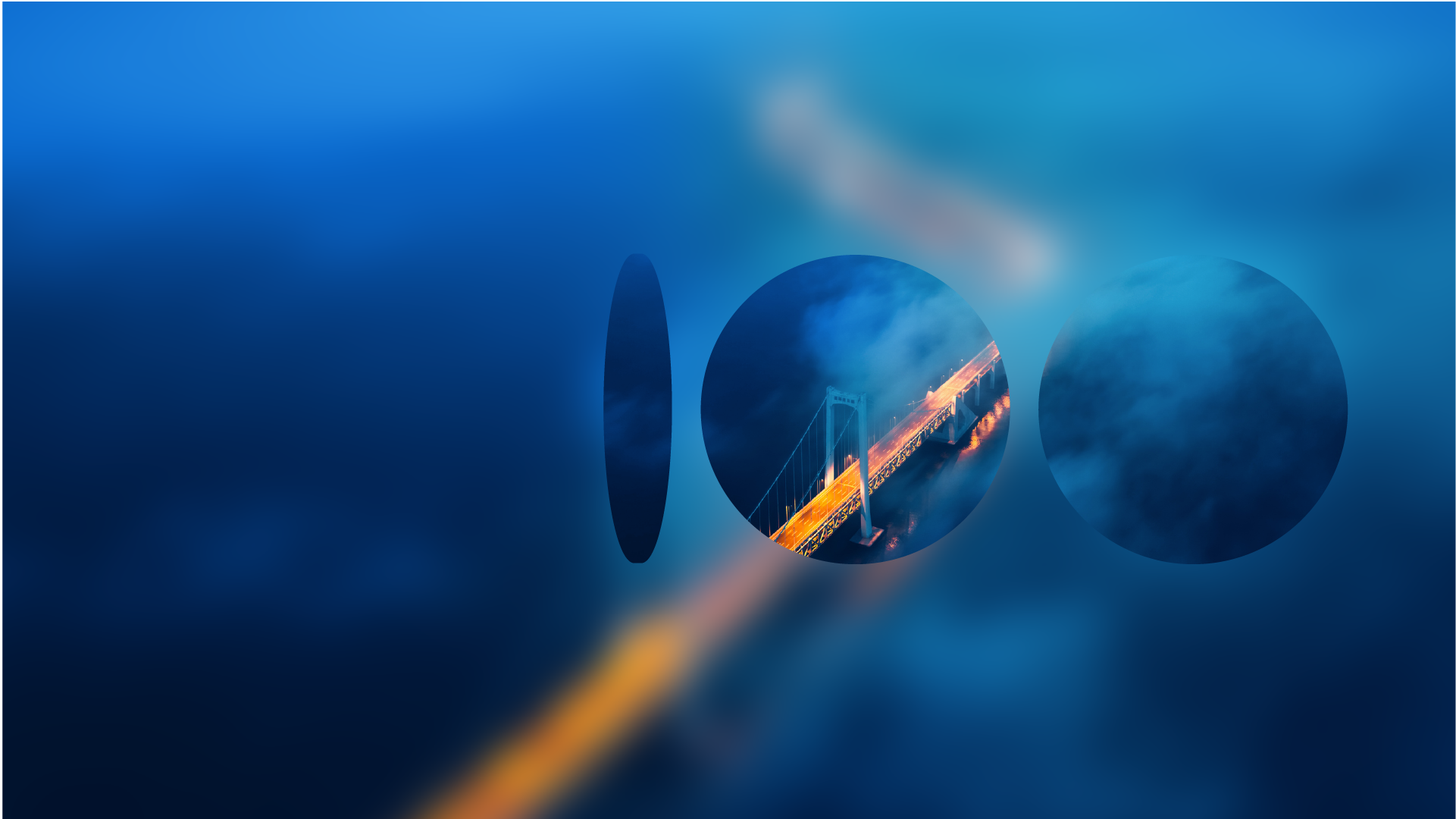 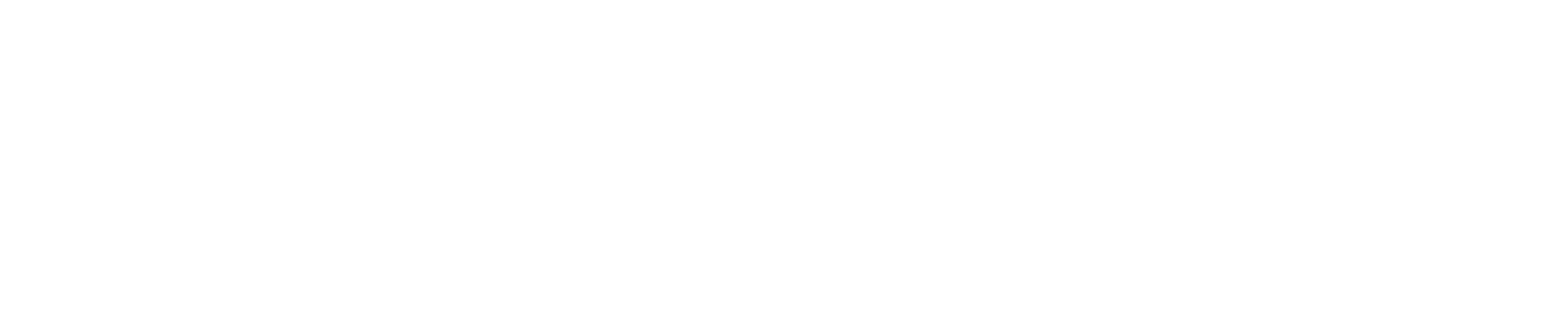 Quantum and Classical communications coexistence in current networks
A CSP Overview
Jesús Folgueira – IP & Transport Networks – Telefónica GCTIO
Jornadas de RedIRIS, Toledo – 21 Mayo 2025
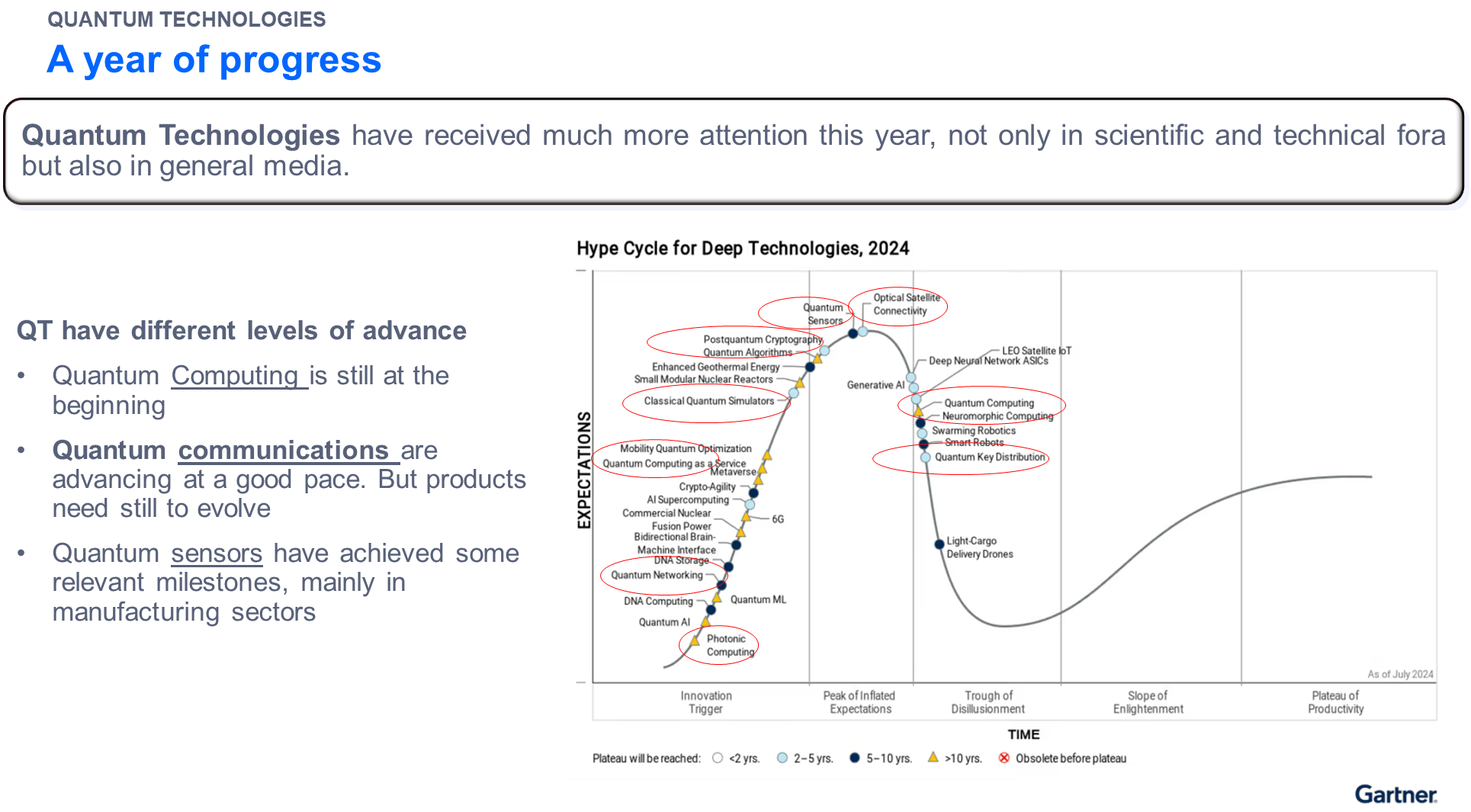 2
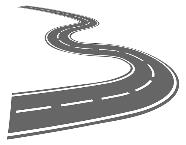 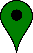 Quantum Networks?
Networks are efficient ways to enable communications between different elements of a set of endpoints
A network is a set of nodes and links, plus all the mechanisms to fulfil the communication between endpoints and/or users connected in an efficient way
A Telco Network will allow connection between customers, attached to access networks, and the Internet and internal/external service platforms
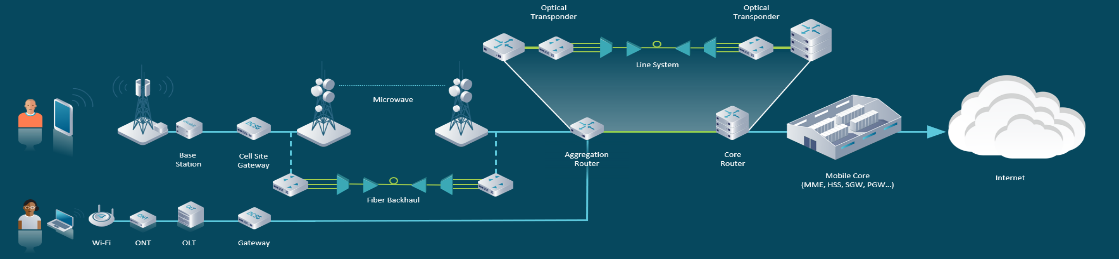 In a Quantum Network, information will flow using qubits instead of bits
Today we are experimenting on first implementations with QKD (Quantum Key Distribution)
3
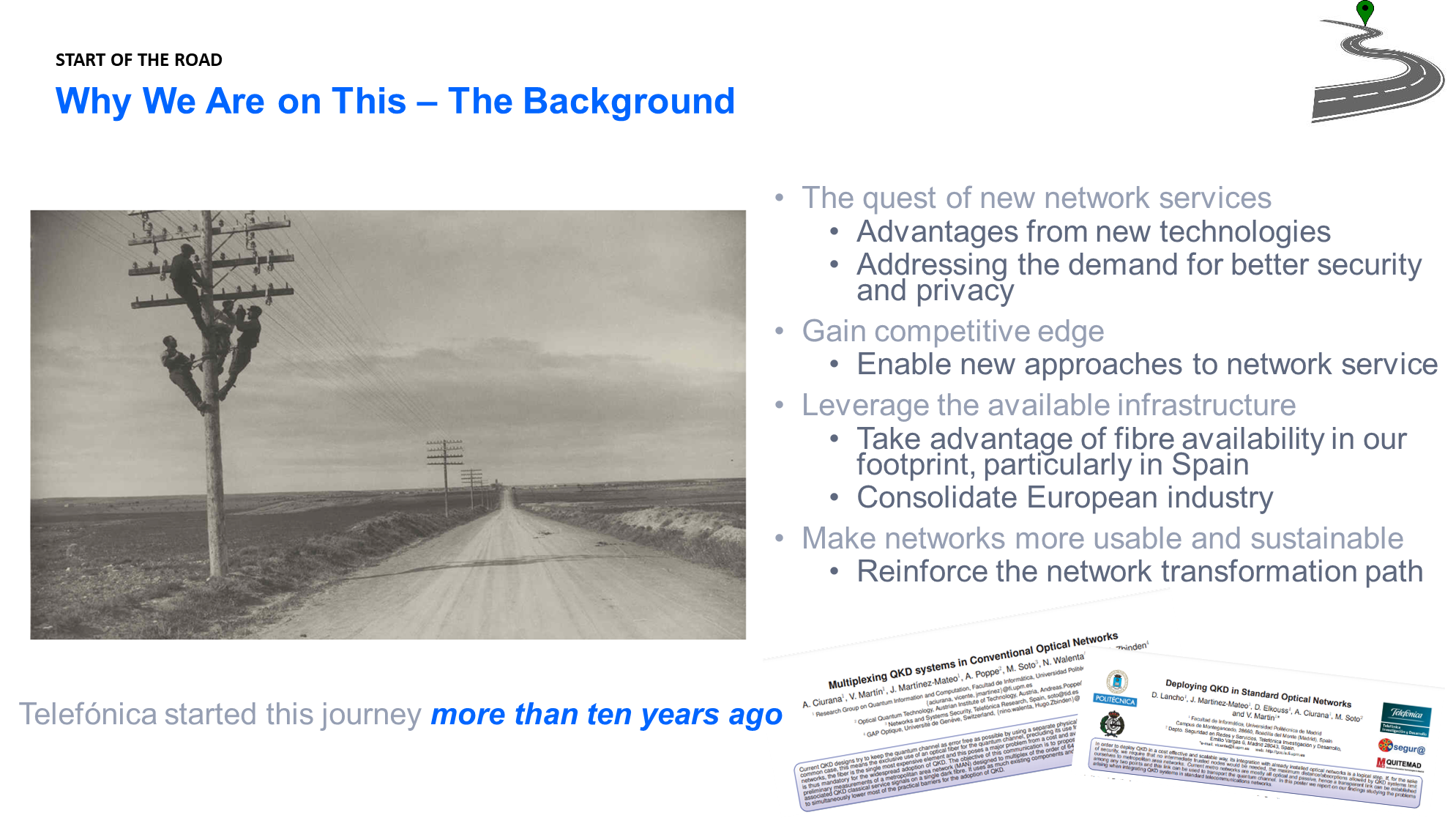 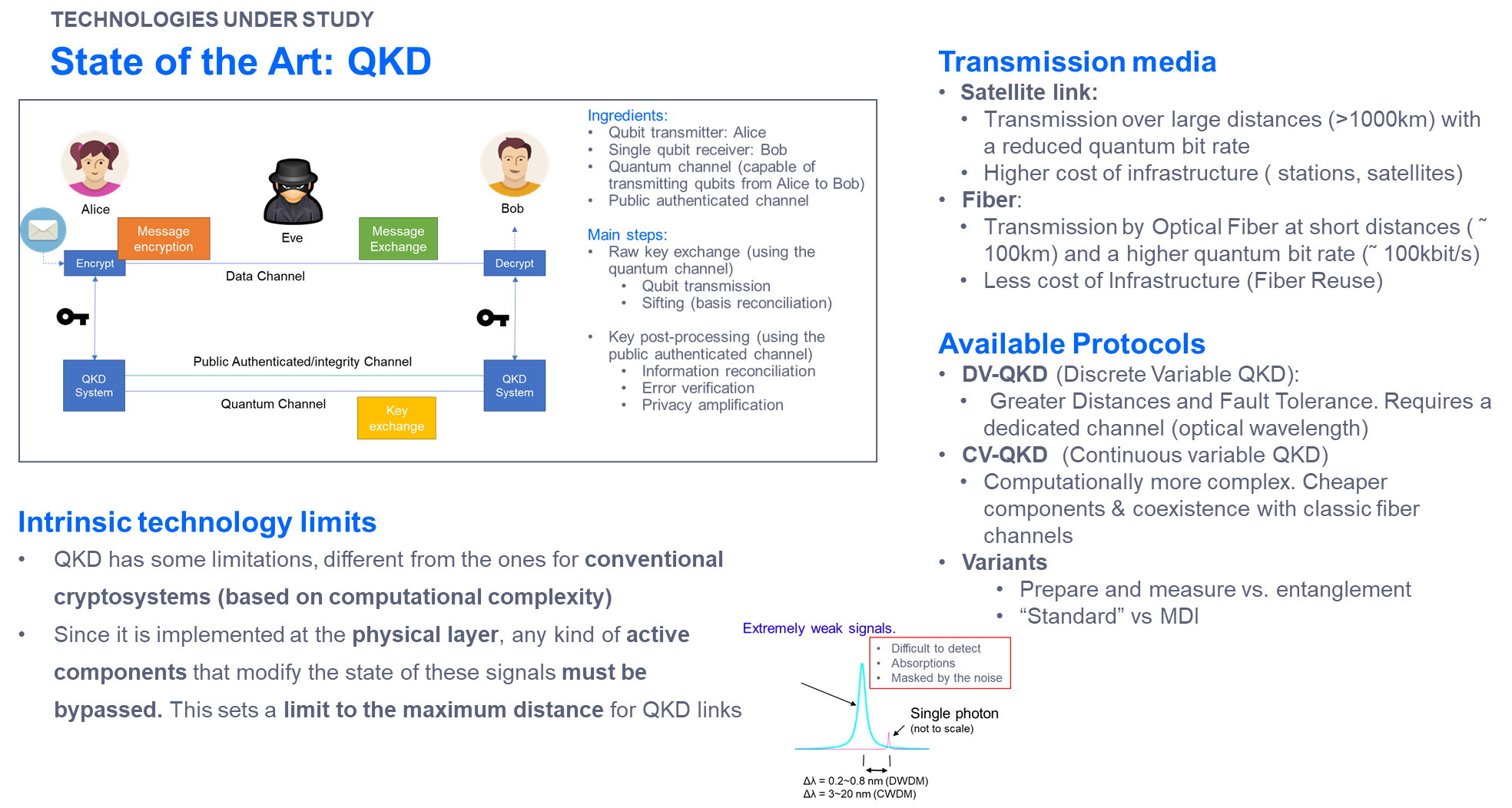 5
[Speaker Notes: MDI-QKD and CV-MDI-QKD have the intrinsic property of relieving the parties from any detection obligation. In fact, it uses an intermediate relay, which is responsible for the detection part of the protocol. The relay can be considered part of the channel, i.e., under the control of the eavesdropper. 

-Entanglement-based protocols, on the other hand, rely on the creation and manipulation of entangled quantum states. In these protocols, Alice and Bob share entangled particles, typically pairs of photons, that are generated in a way that their quantum properties are correlated. By performing suitable measurements on their respective particles, Alice and Bob can establish a secure key.]
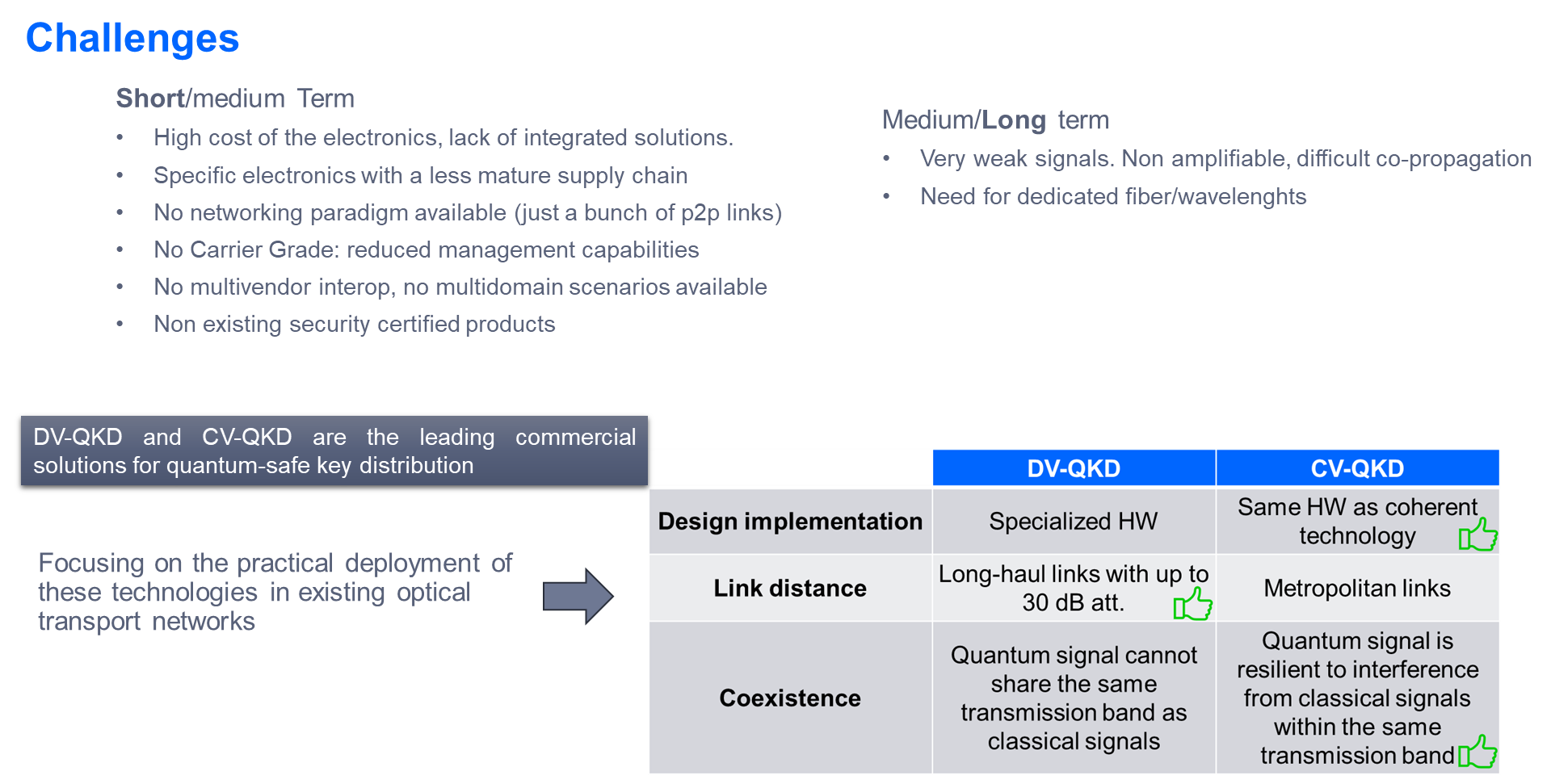 6
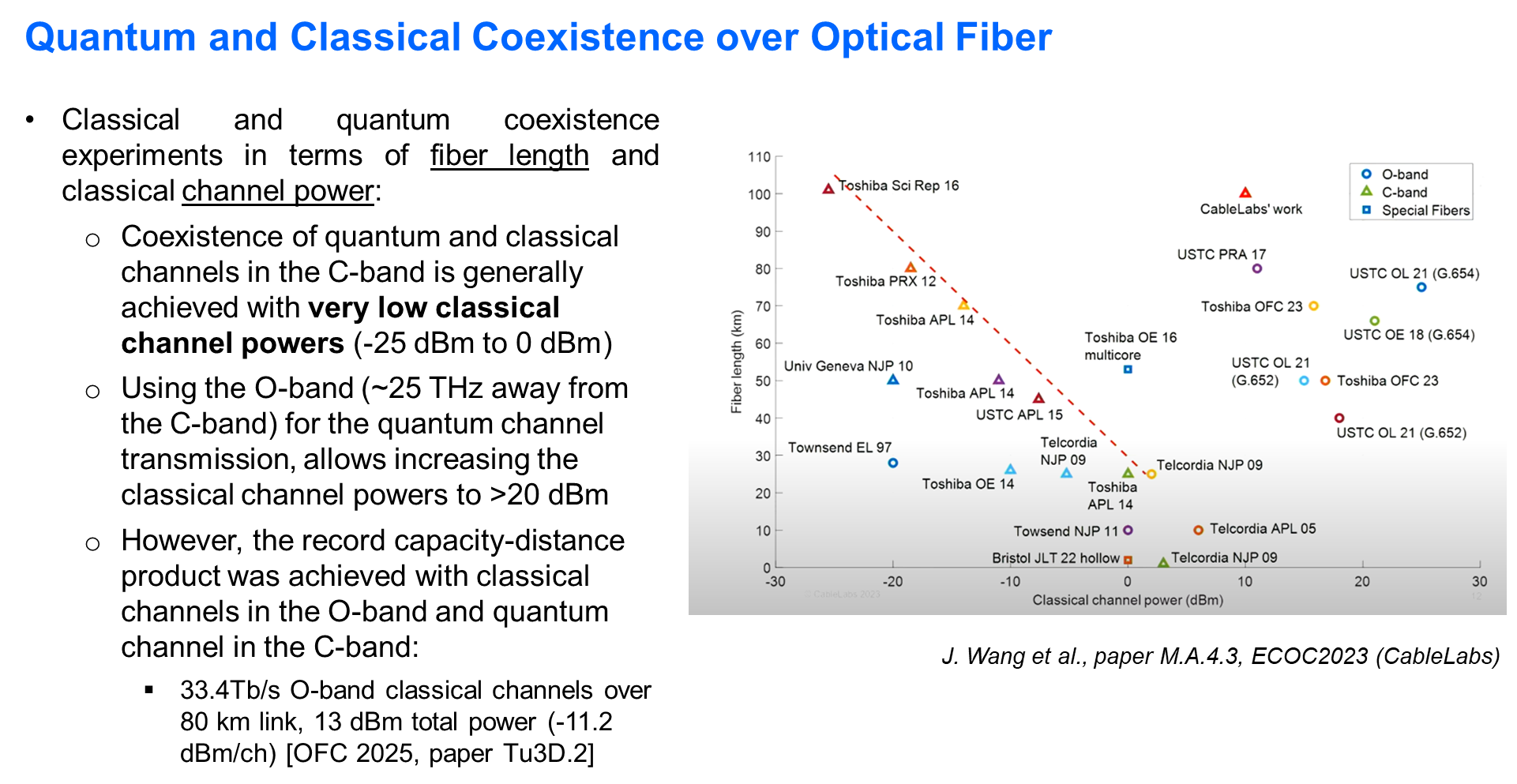 7
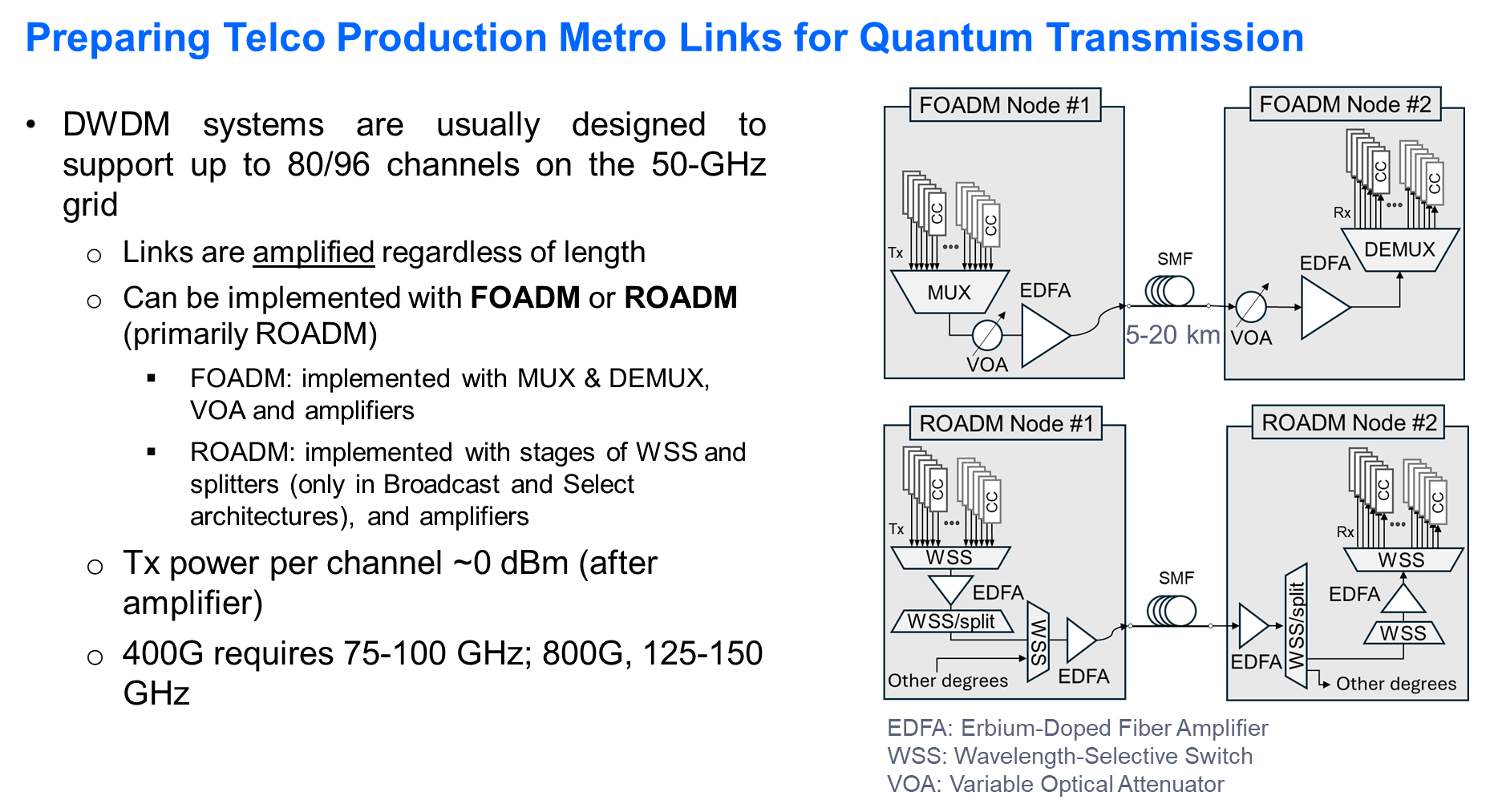 8
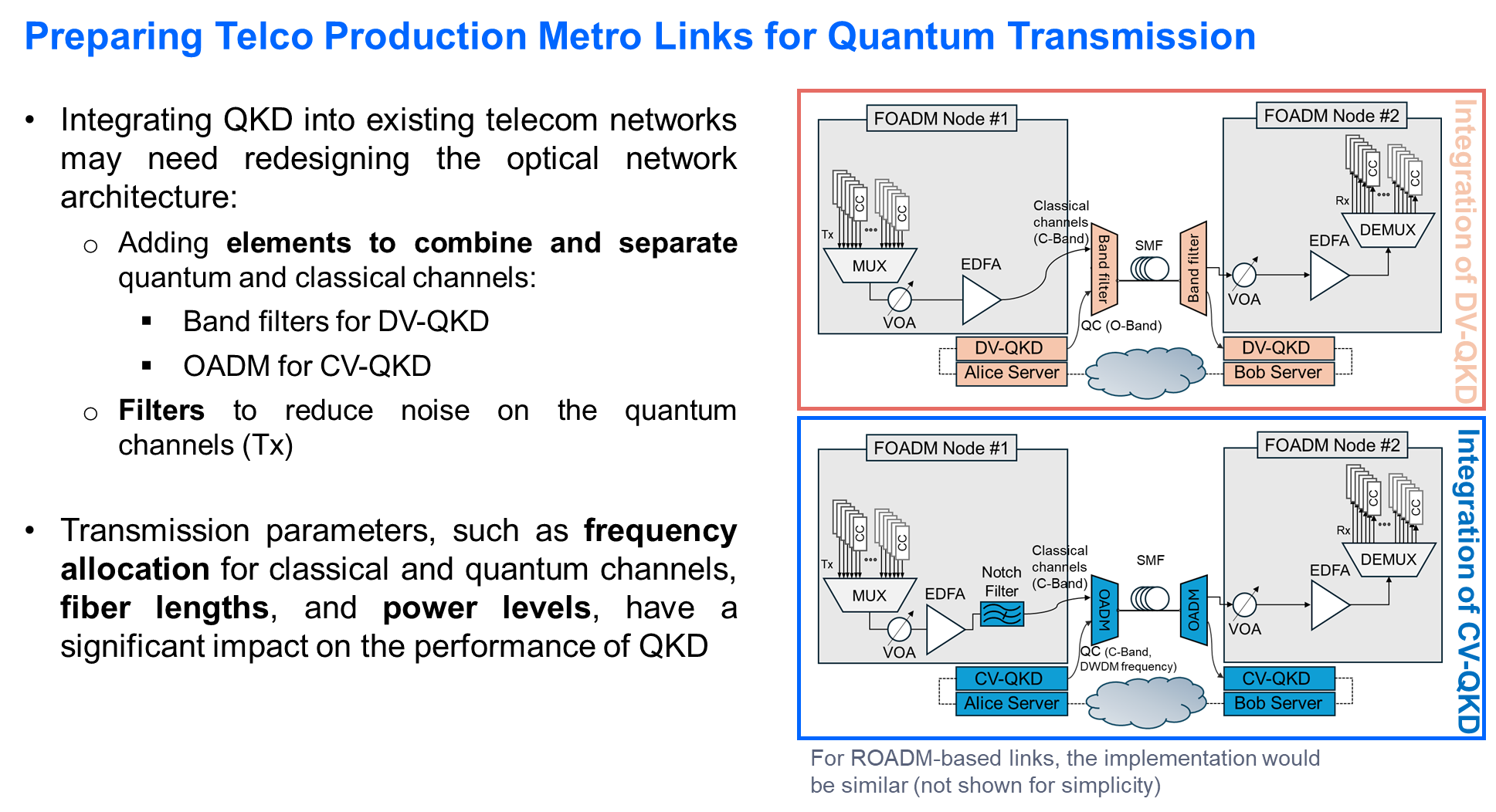 9
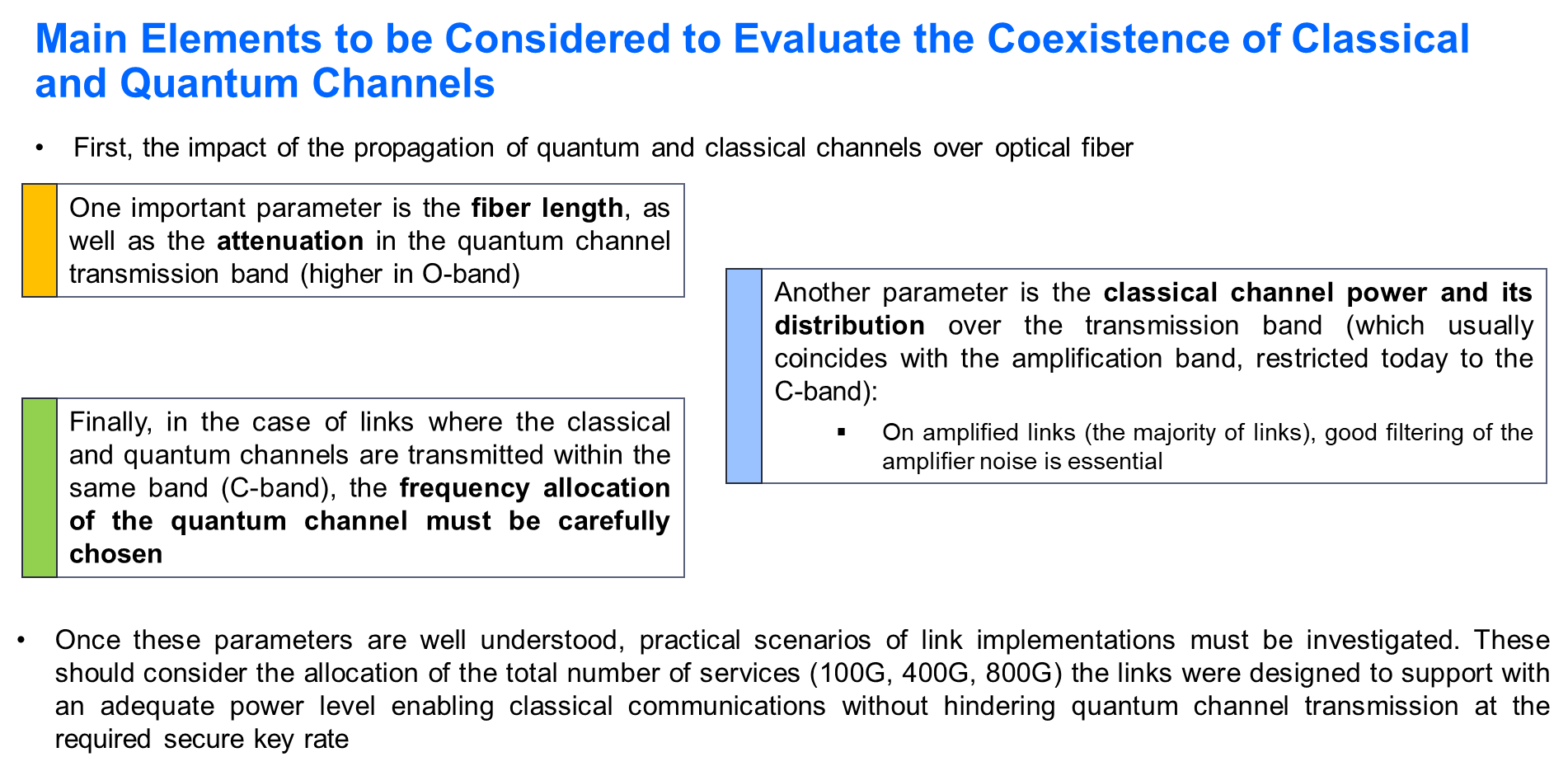 10
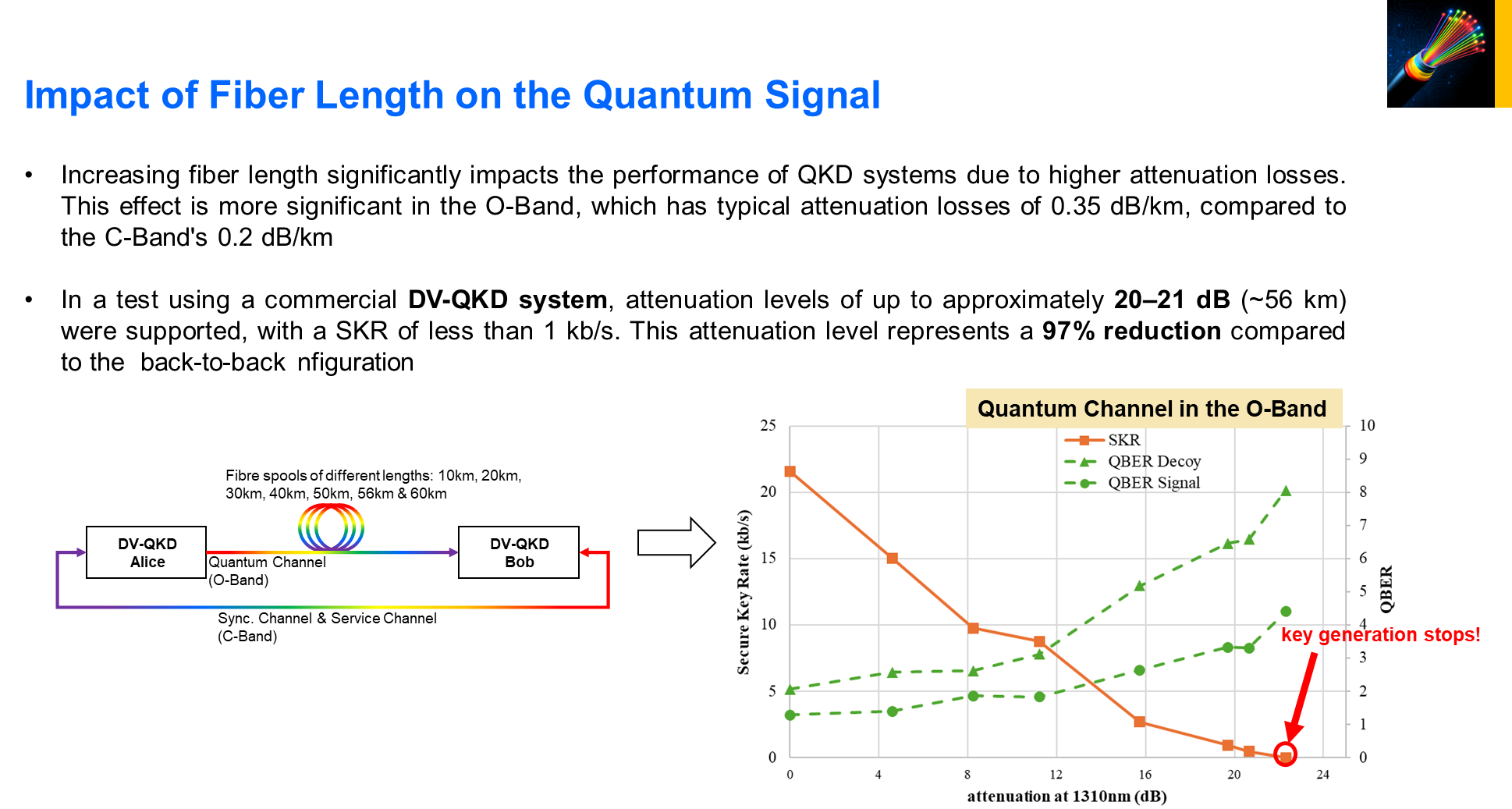 11
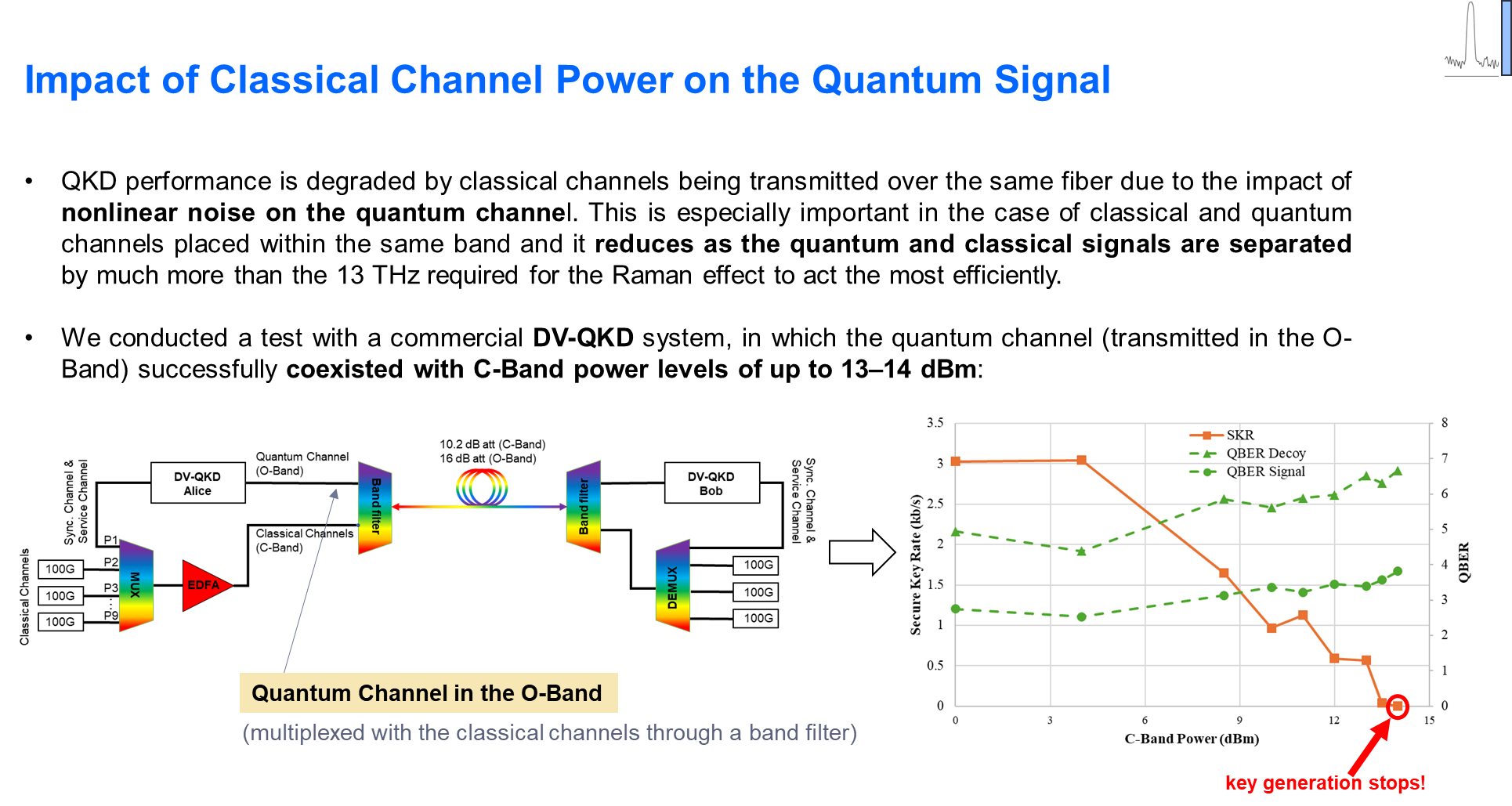 12
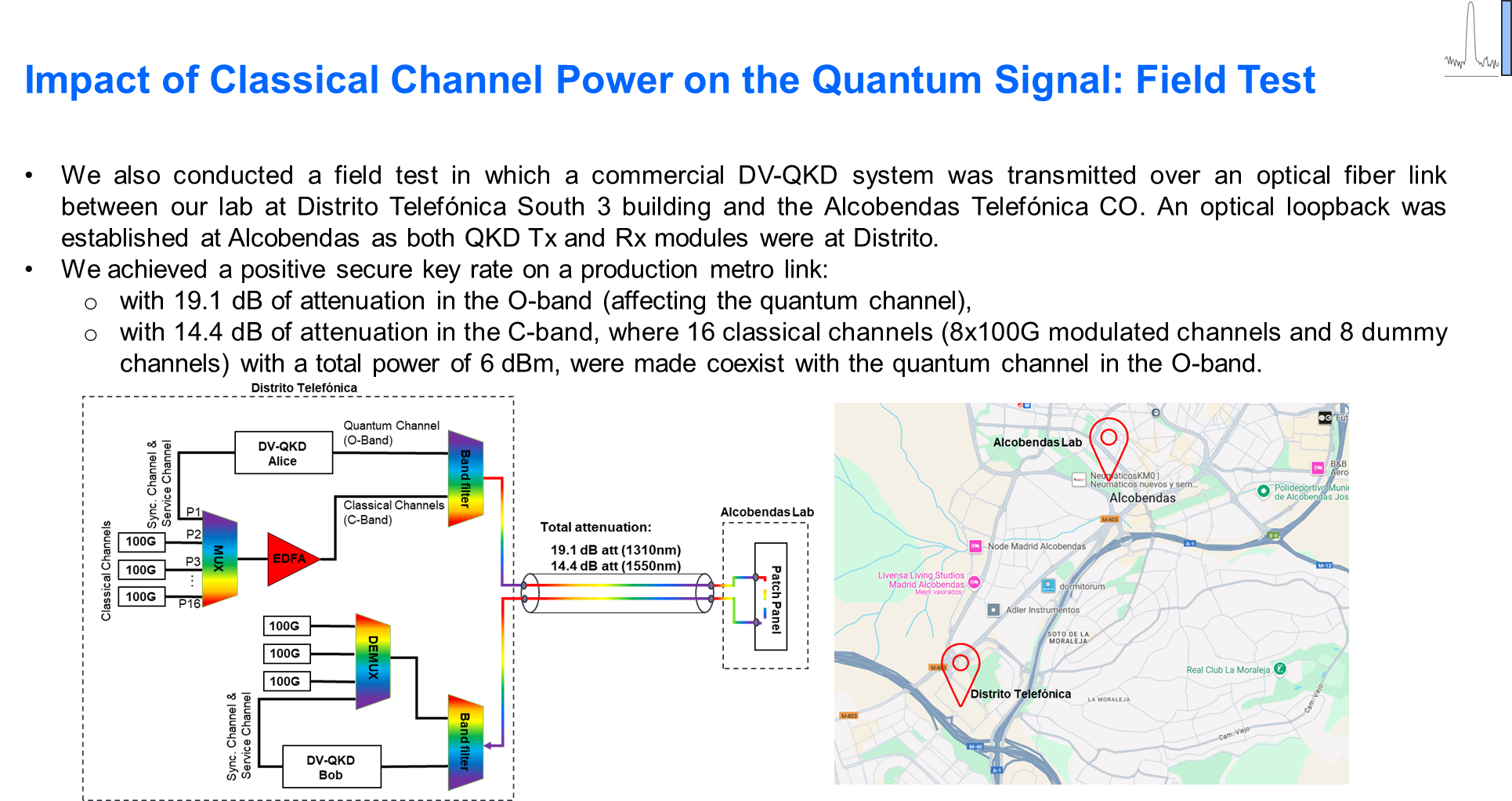 13
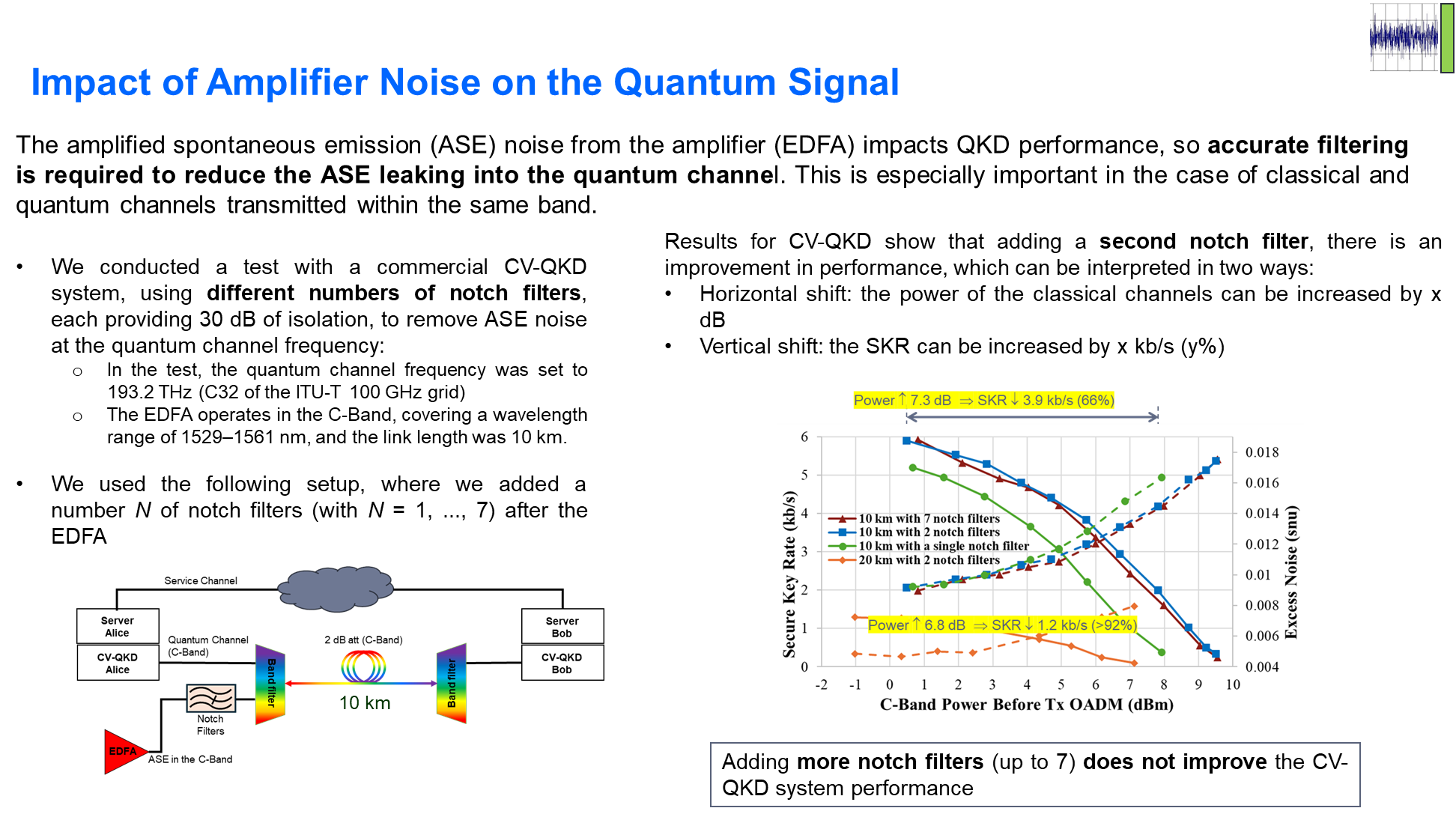 14
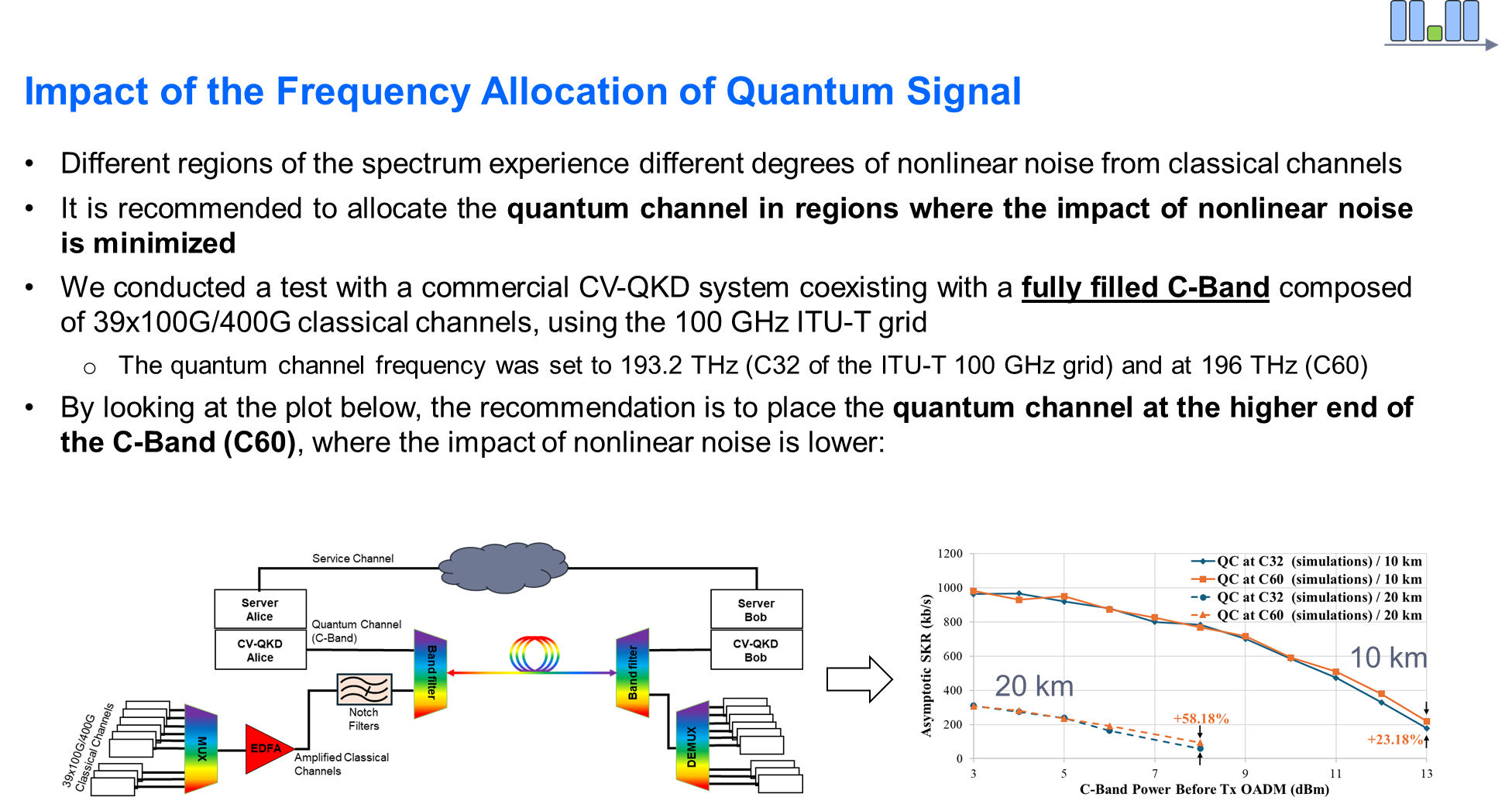 15
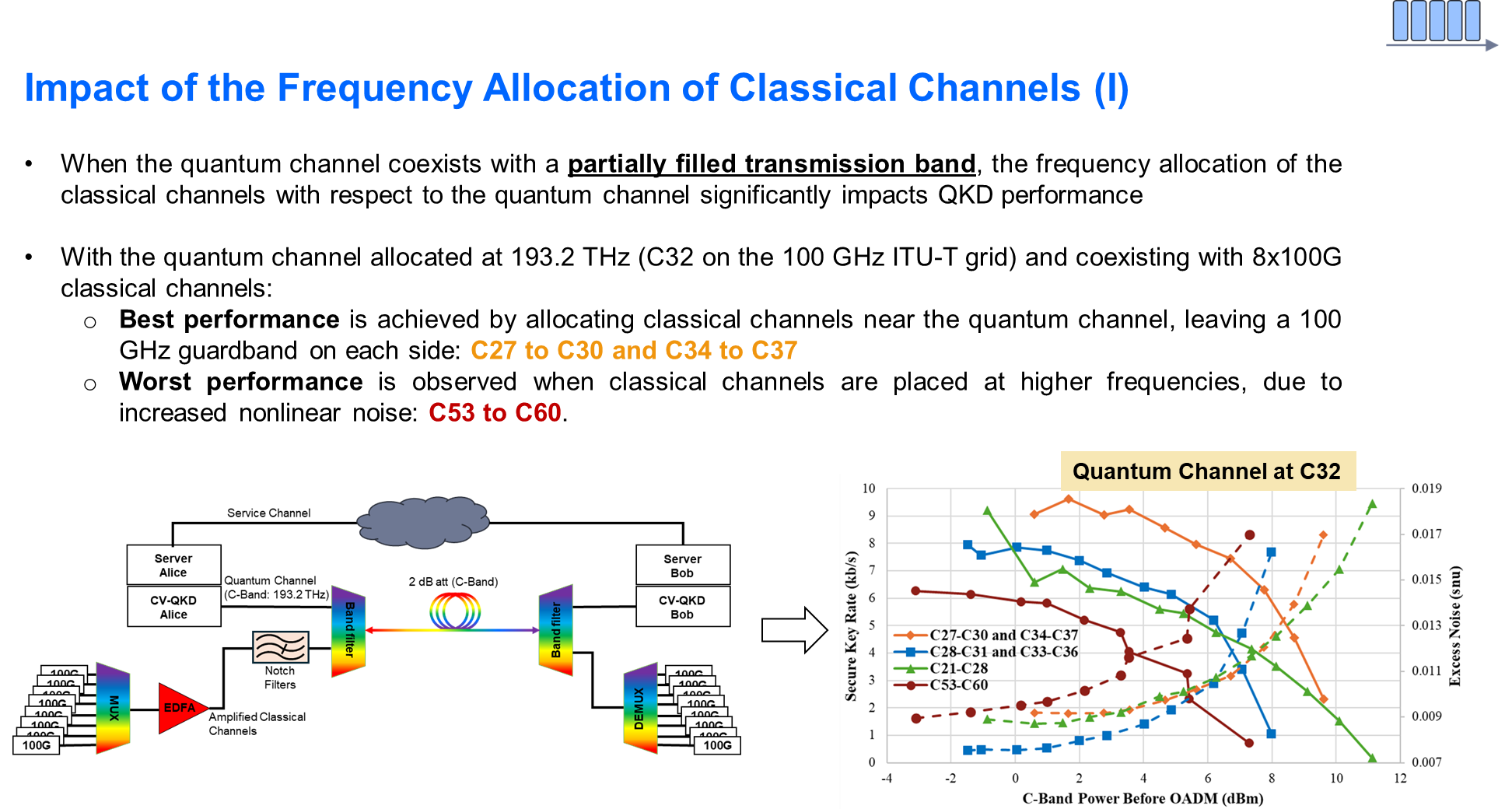 16
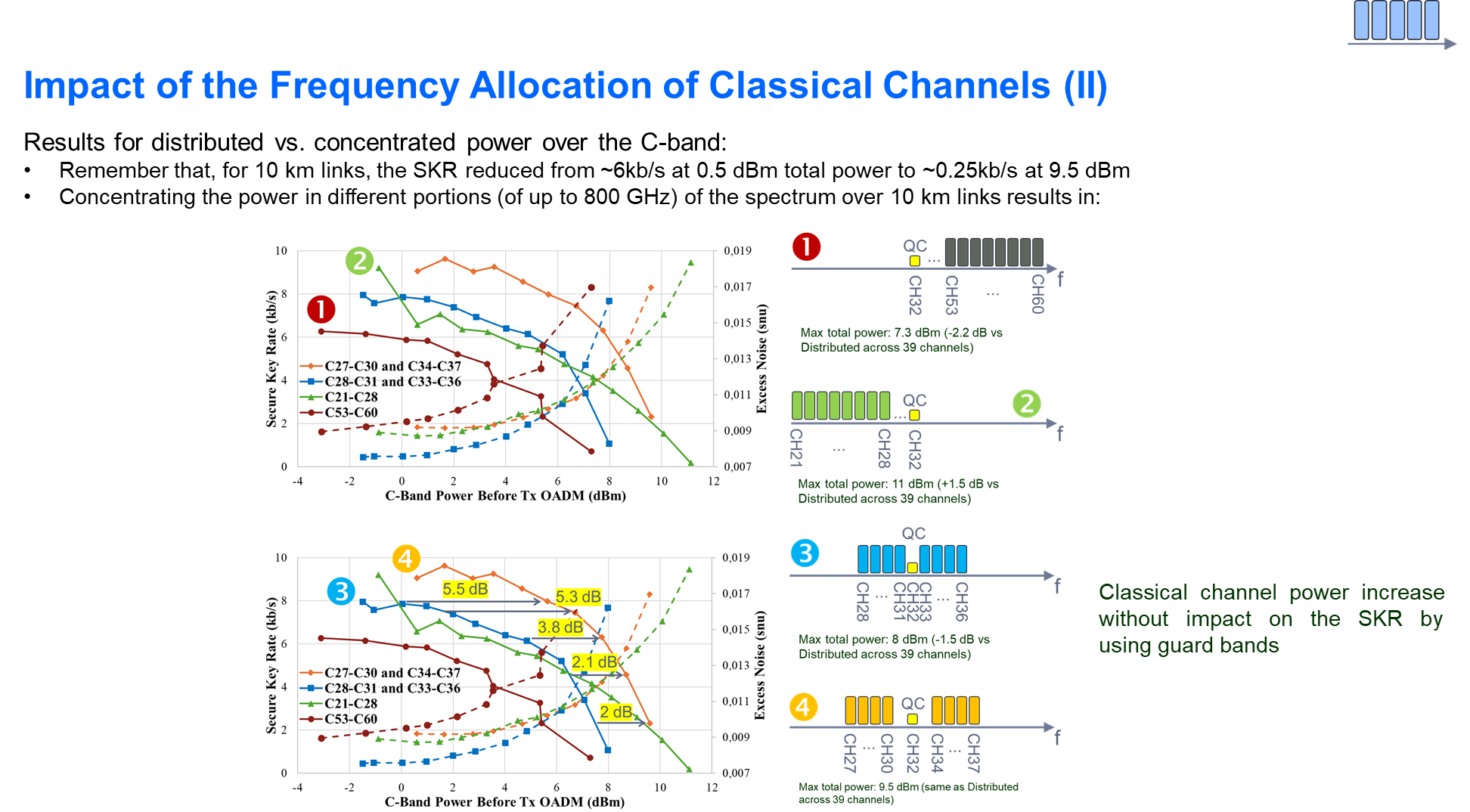 17
Integrating QKD into Production Network Architectures
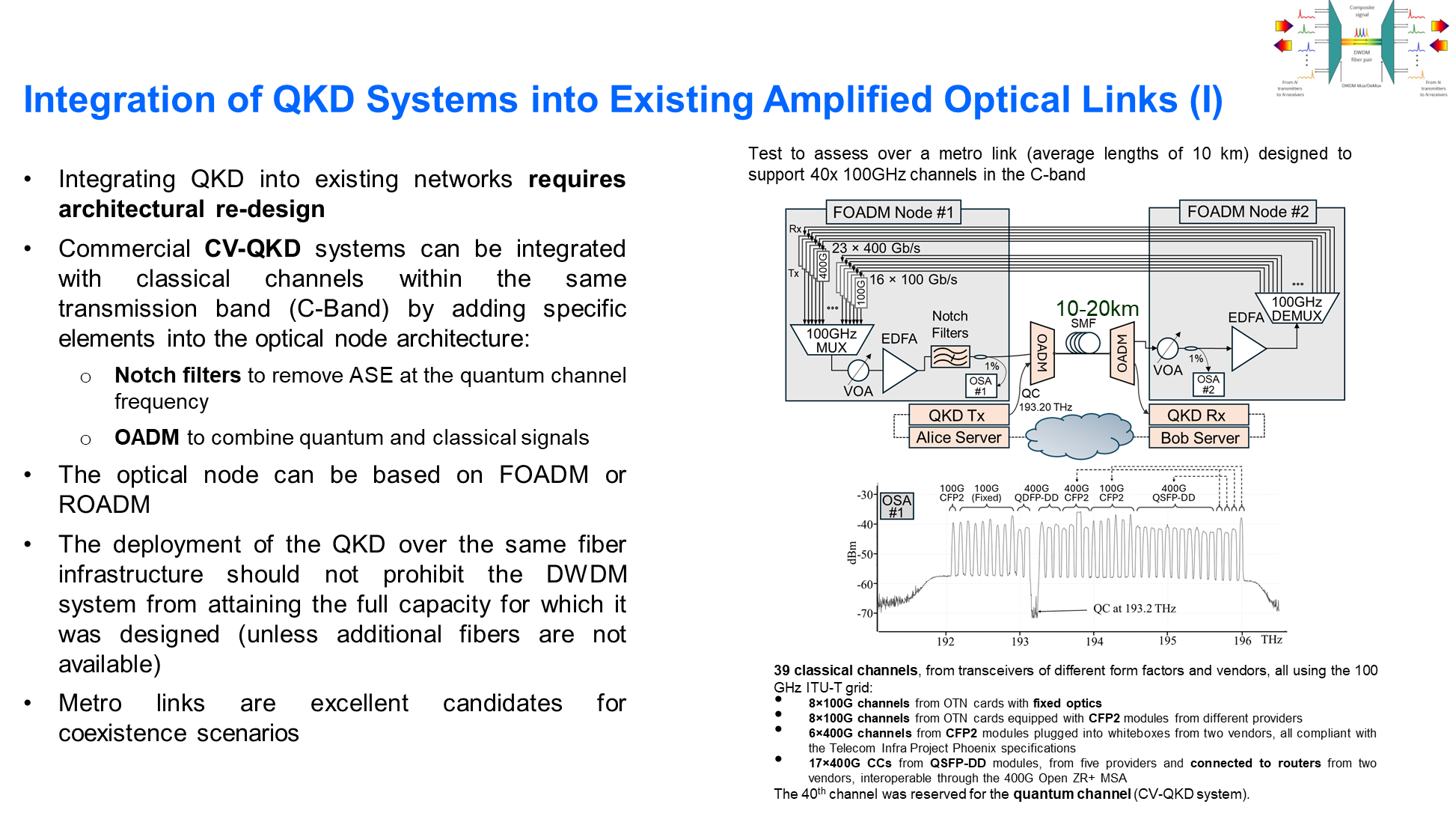 19
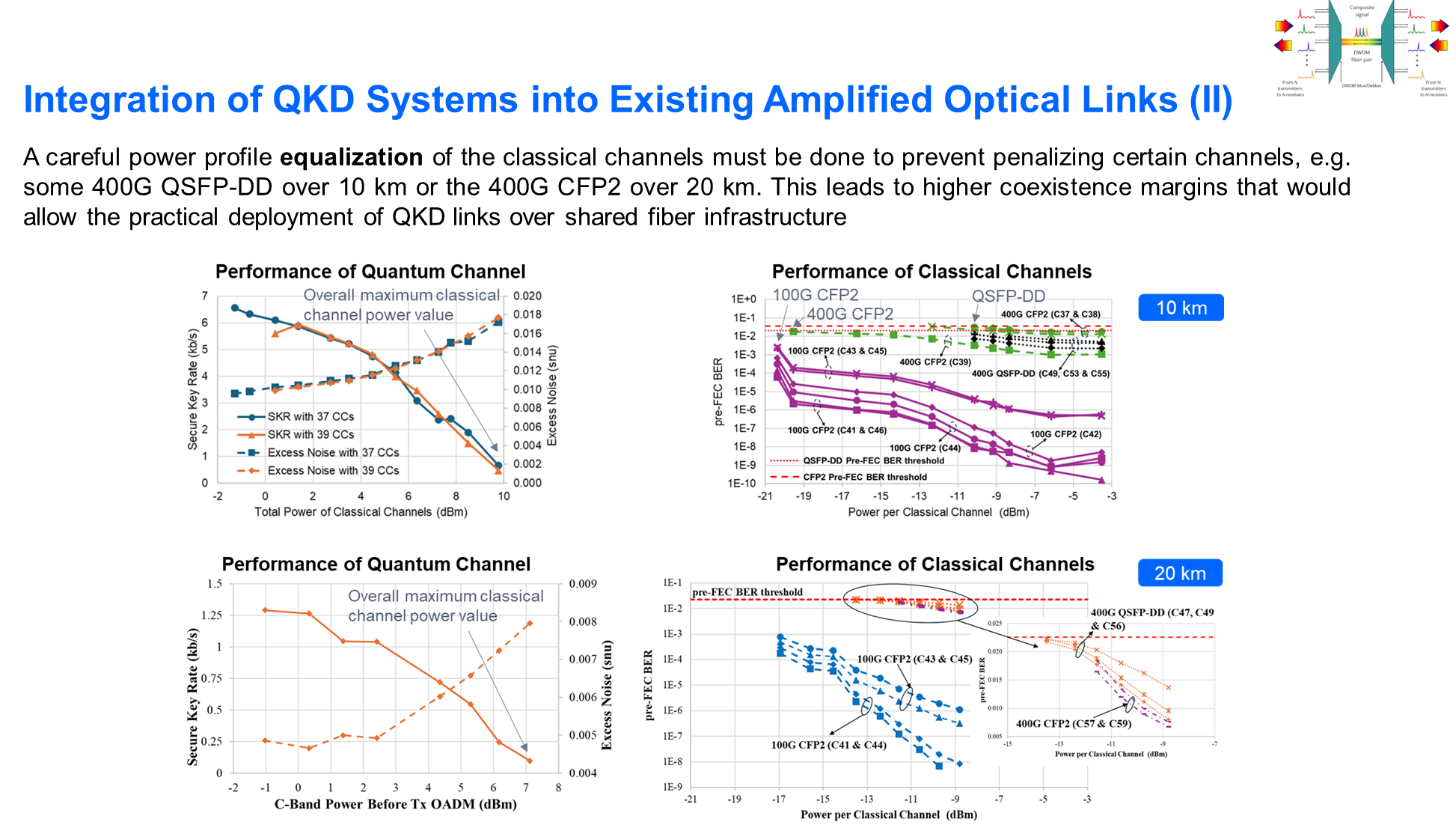 20
[Speaker Notes: The results of the coexistence tests over fully filled links of 10 and 20 km show that:

A careful power profile equalization of the classical channels must be done to prevent penalizing certain channels, e.g. some 400G QSFP-DD over 10 km or the 400G CFP2 over 20 km. This leads to higher coexistence margins that would allow the practical deployment of QKD links over shared fiber insfrastructure. 

The tested QKD system only supports 8dB link budget and therefore is not optimized for long links.
The SKR drops ~80% for low classical powers (~0.5 dBm total power) and over 95% for high classical powers (~7 dBm total power) for 20 km vs 10 km links.
For 10 km links, there is an additional 2.4dB power margin for classical channel transmission. 
Despite that, we observe that some pluggable modules behave better over 20 km than over 10 km links. That is a consequence of suboptimal power equalization across classical channels.]
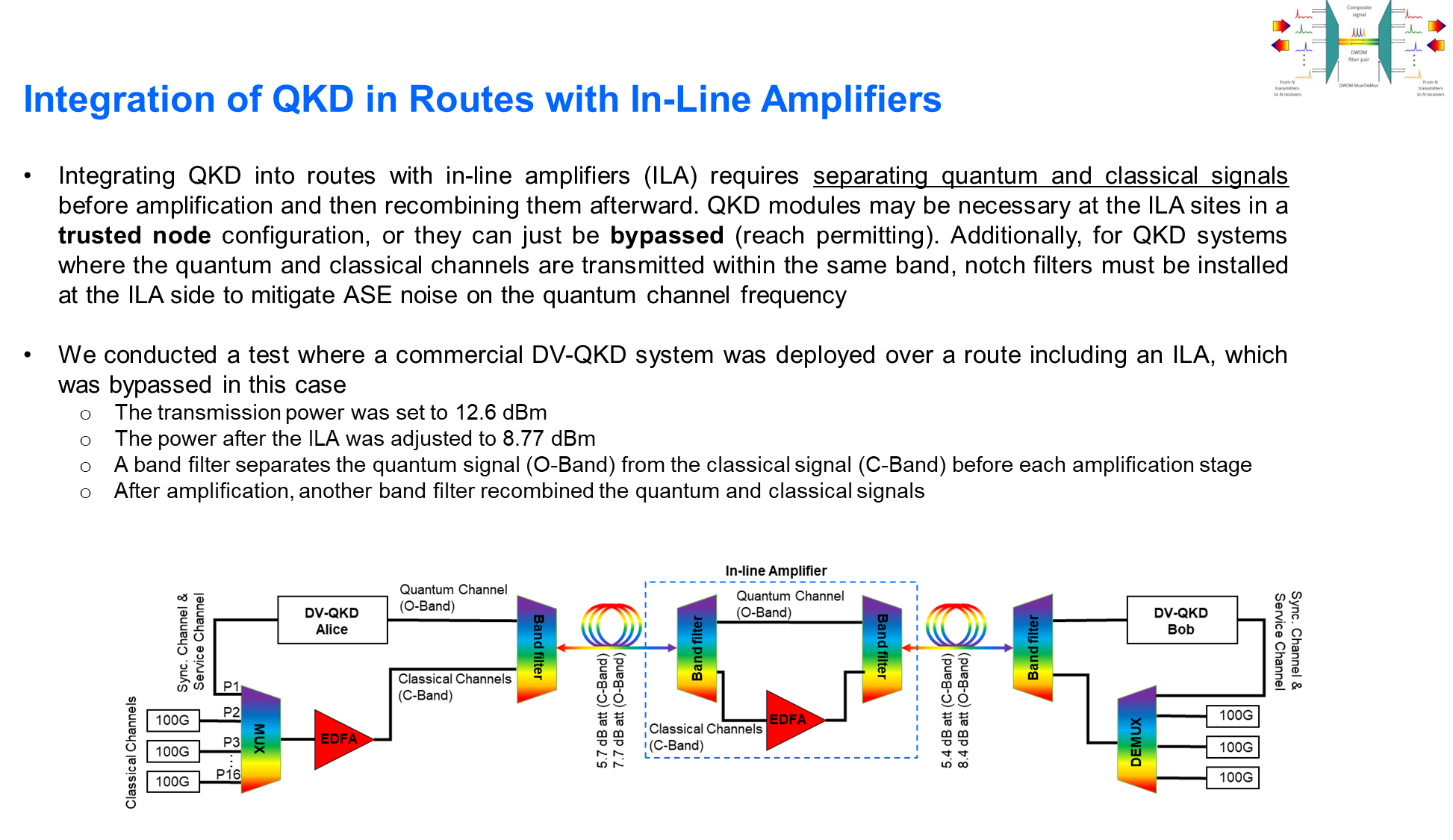 21
New fiber generations
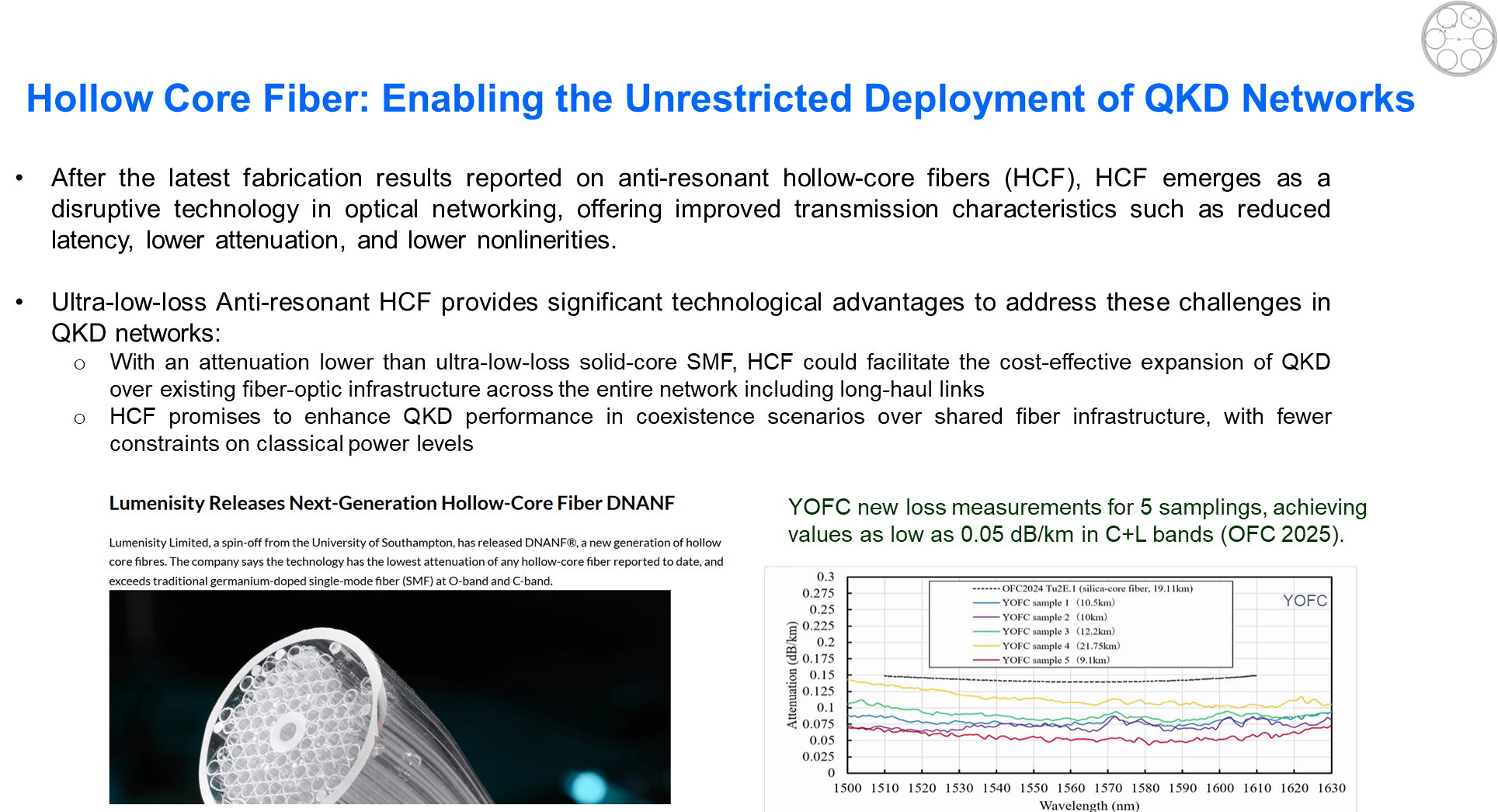 23
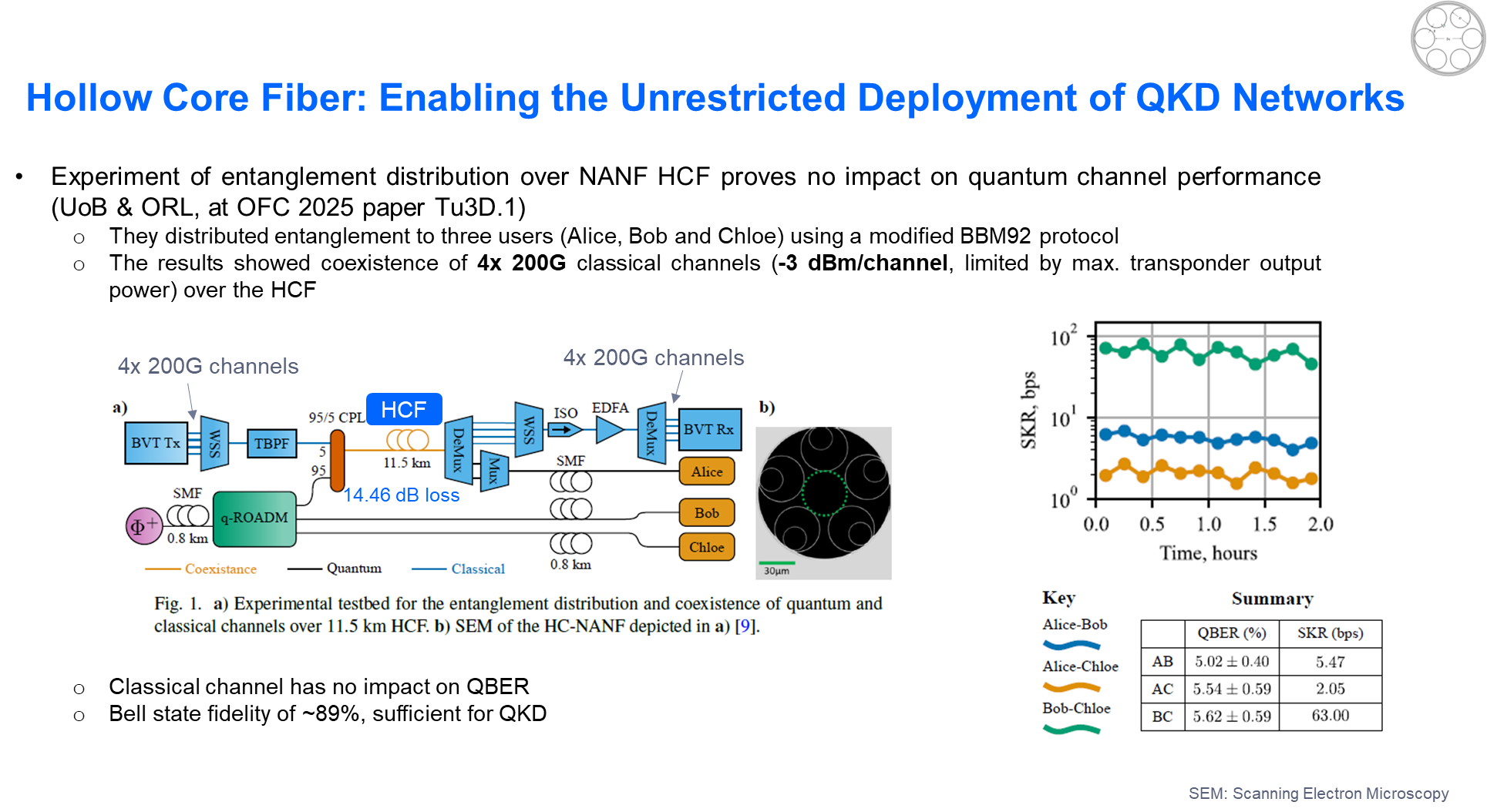 24
Conclusions and Guidelines
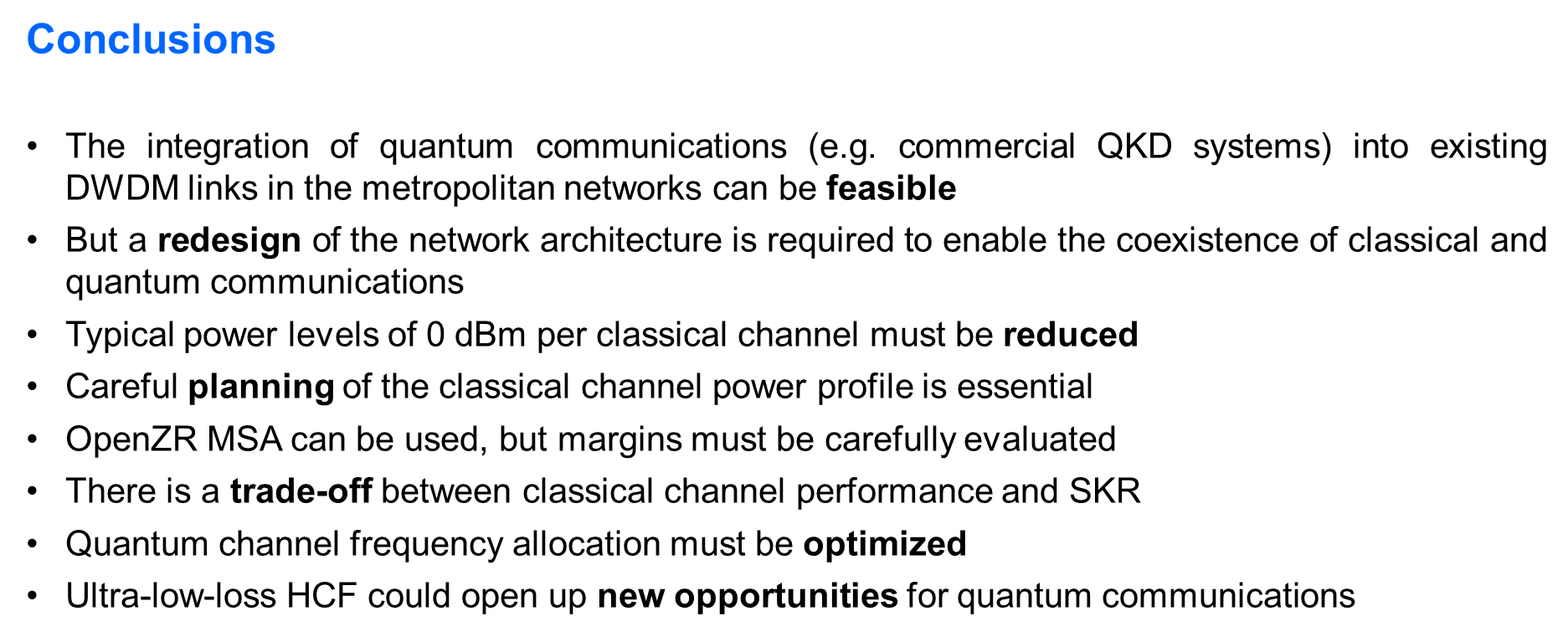 26
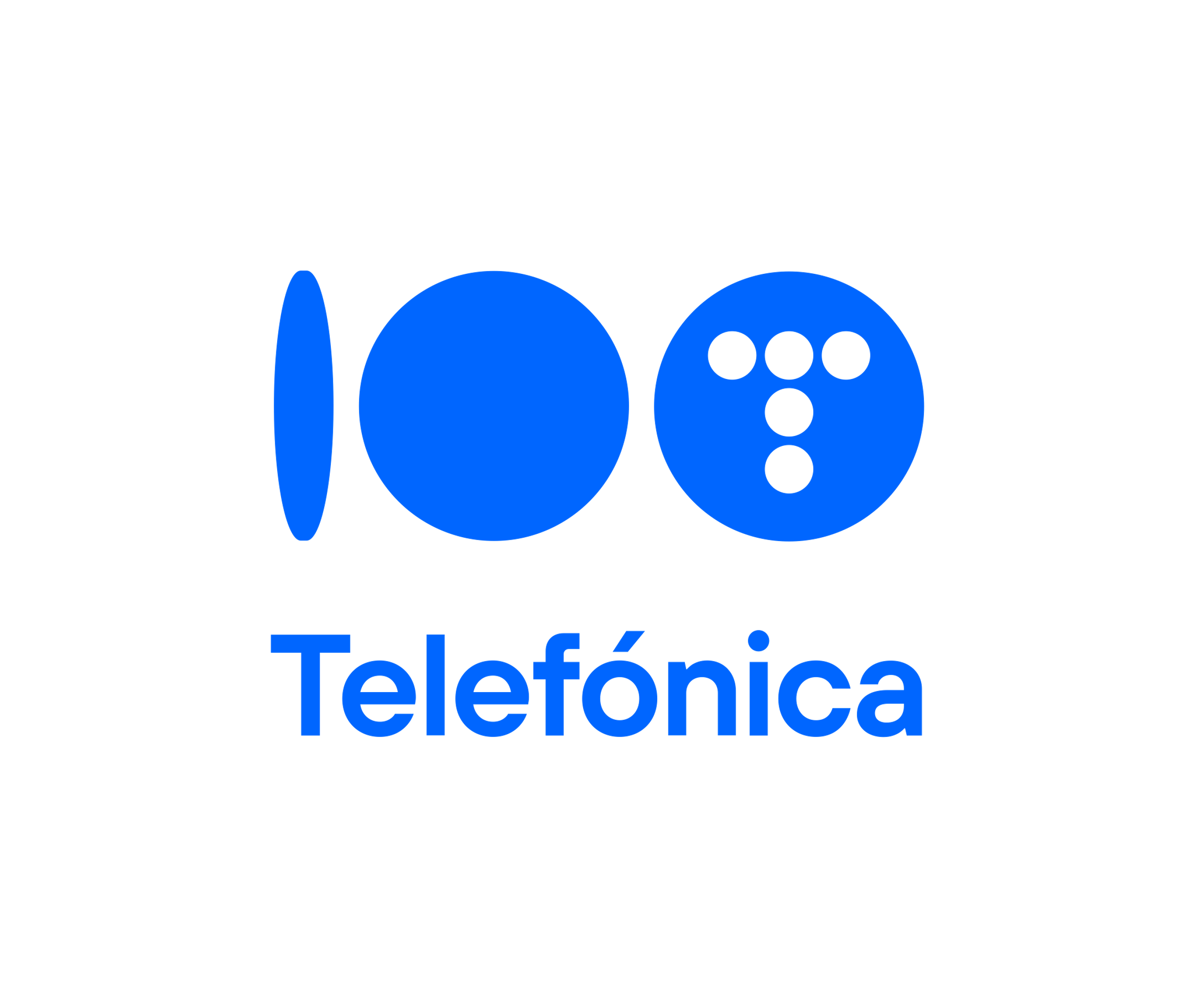